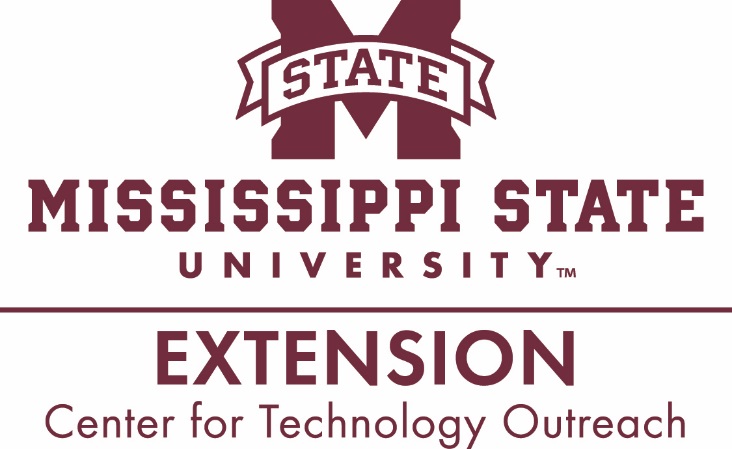 Digital Resourcesfor Job SeekersMLC-Extension Tech AcademyMay 4th, 2016
New Reality
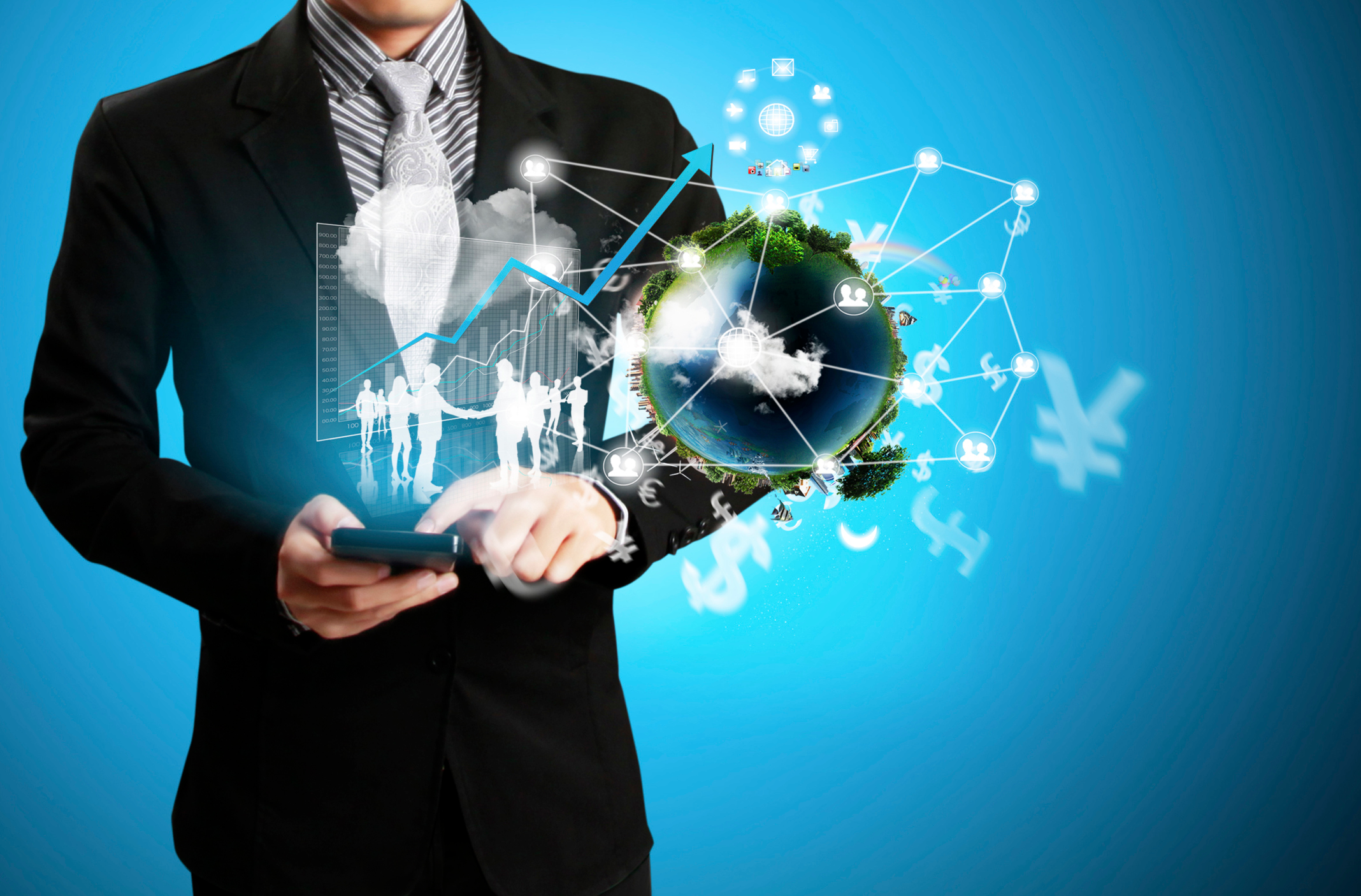 94% of recruiters use or plan to use social media for recruiting
30% Google searches or 300 million per month are employment related
49% improvement in candidate quality recruiting through social media


90%+ of large companies use applicant tracking system (ATS)
Source: Capterra Blog
Source: Wall Street Journal
What’s out there?
Improving your skills
Resume writing
Interviewing

Job searching
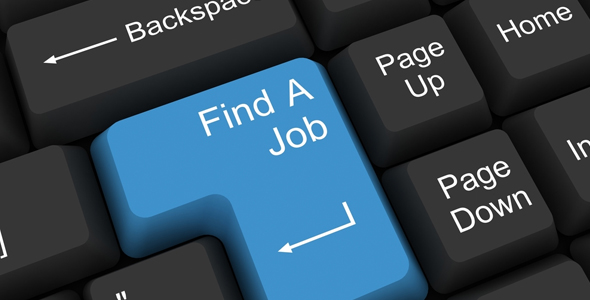 Improving your skills …
EMCC digital literacy career enhancement
techoutreach.msucares.com/emcc
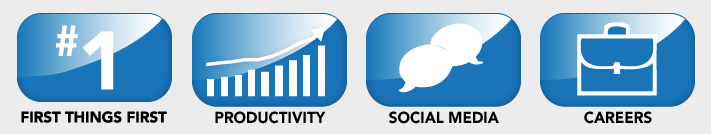 Improving your skills …
Goodwill Community Foundation
www.gcflearnfree.org/jobsearch
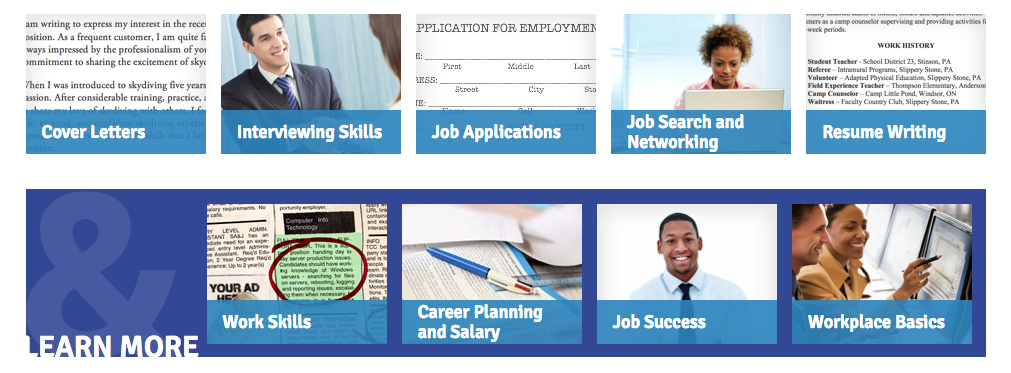 Improving your skills …
Browse resources, find educator tools, learn the basics, learn job skills
www.digitalliteracy.gov
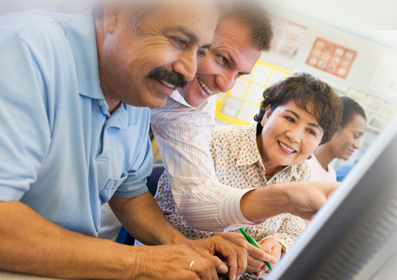 Improving your skills …
Take advantage of Massive Open Online Courses (MOOC)

www.coursera.org
www.edX.org
www.udacity.com
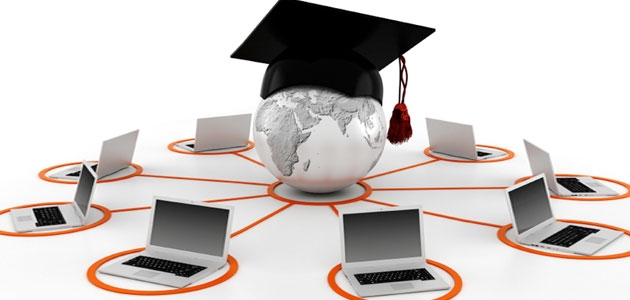 Searching for jobs
MS Dept. of Employment Security
Major Job Boards
Specialty Job Boards
Company Specific Job Boards
Social Networks

Create accurate profile!
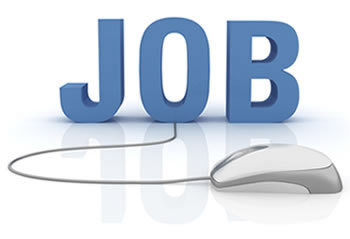 Mississippi WINGS
Mississippi Department of Employment Security (MDES)
Web portal & mobile app (MS Works)
wings.mdes.ms.gov
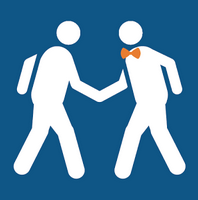 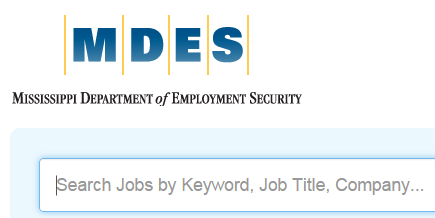 Major Job Boards
www.careerbuilder.com
www.monster.com
www.indeed.com
www.usajobs.com
www.jobhuntersbible.com
www.jobsearch.about.com
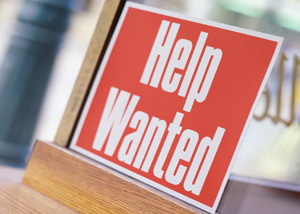 Specialty Job Boards
www.rigzone.com
www.mepjobs.com
www.healthjobsusa.com
www.flexjobs.com
www.upwork.com
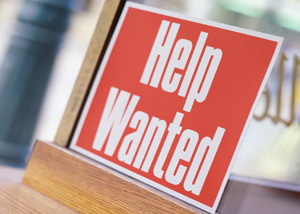 Company Specific Job Boards
www.careers.lowes.com
www.careers.homedepot.com
www.dollargeneral.com
careers.walmart.com

Regional employers
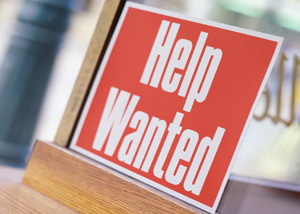 Social Networks
Business oriented social networking site
260+ million members (including companies)
www.linkedin.com
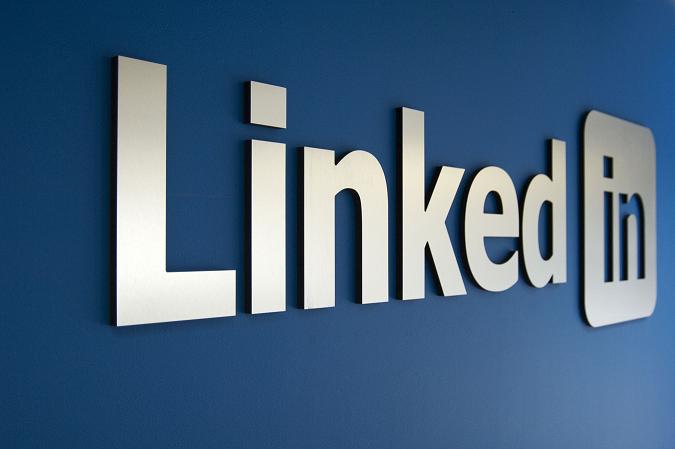 Other Resources
Occupational Outlook Handbook



Job growth
Educational requirements
Salary ranges

www.bls.gov/ooh
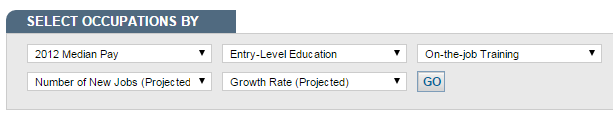